DISCOVERY AND RE-USE OF SCHOLARLY LITERATURE
USING INFORMATION RESOURCES
Research4Life is a public-private partnership of five programmes:
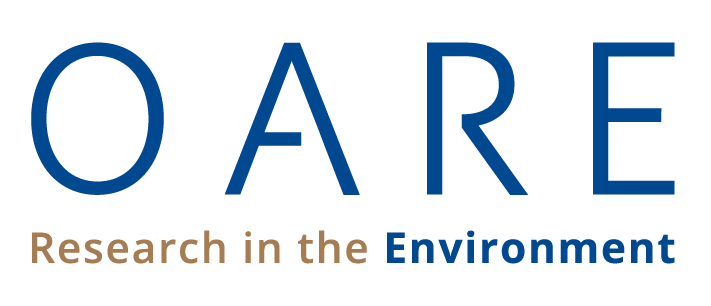 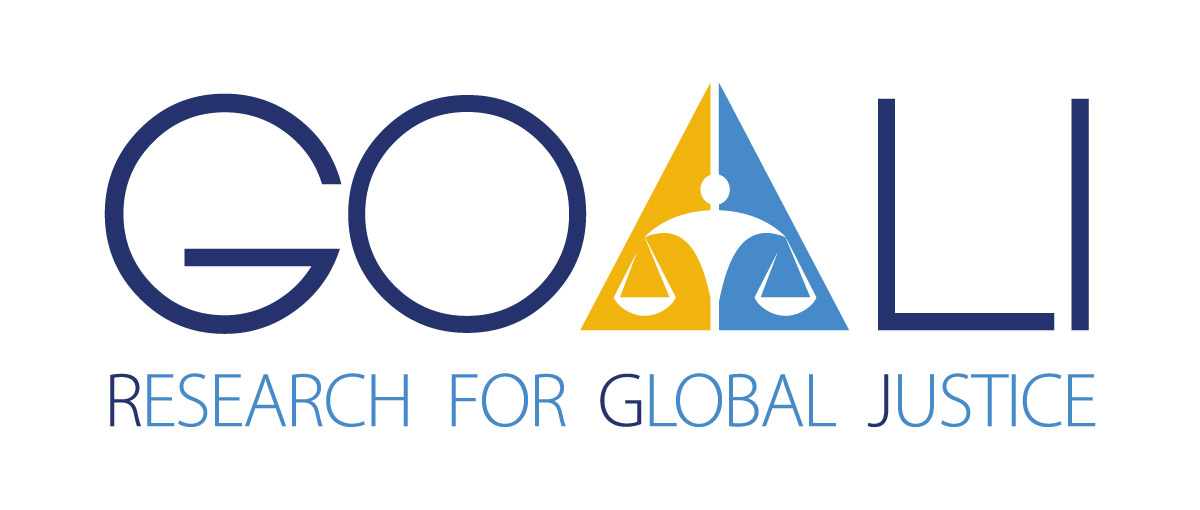 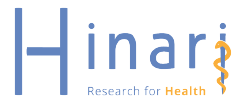 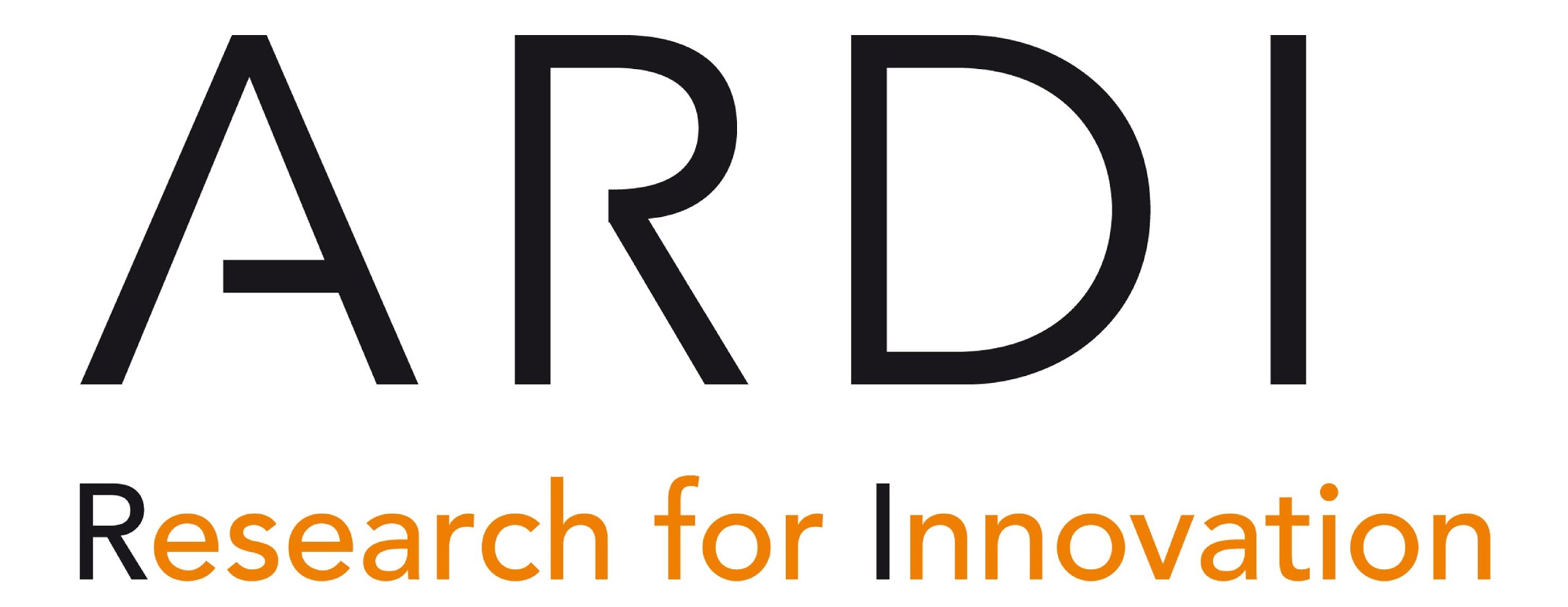 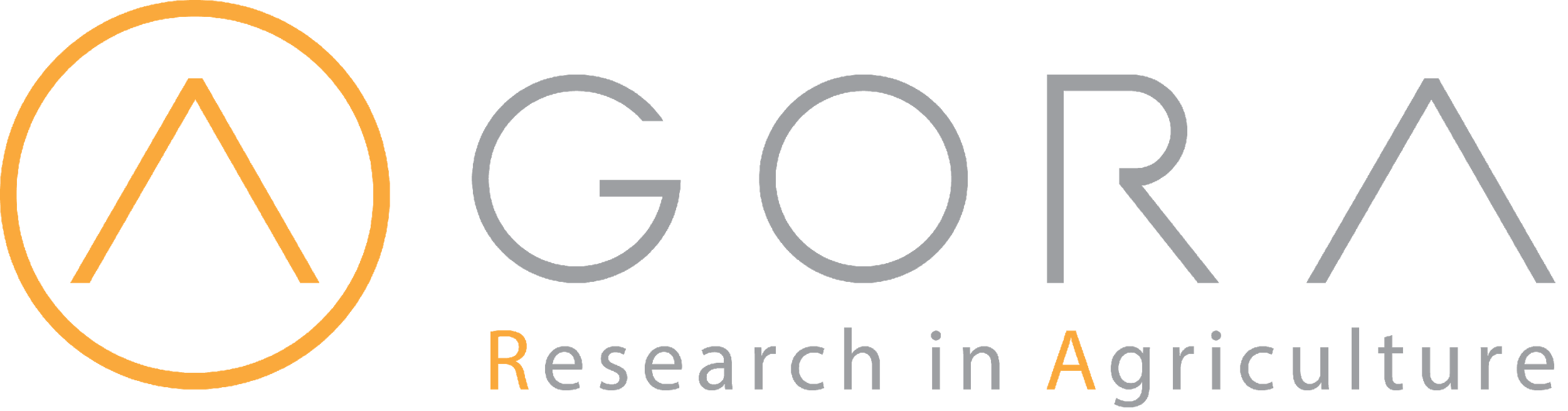 Outline
Literature search 
Search strategies
Refining a search
Search  filters
Boolean operators
Parentheses and wildcards
Search limits 
Summary
This work is licensed under Creative Commons Attribution-ShareAlike 4.0 International (CC BY-SA 4.0)
v1.1 November 2020
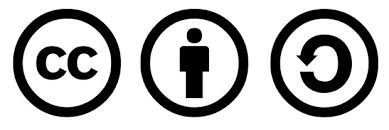 Learning objectives
Build a search strategy.
Use the advanced search techniques for the most relevant search results.  
Locate the best information resources for an effective literature search.
[Speaker Notes: In this  lesson, learners will learn how to identify relevant information sources, identify types of information sources and evaluate information sources 
This will help to ensure that they identify their information needs, locate them efficiently, evaluate the information resources and use them to the fullest in order to enhance their research both as a user and researcher]
What is a literature search?
A literature search involves finding out what other work has already been done in the field in which you focus.
It involves survey of publications and information on a specific topic. 
There are various search strategies for carrying out a literature search, mainly depends on the stage of your research
[Speaker Notes: The reasons for conducting literature search are numerous  e.g. 
drawing information for making evidence-based guidelines,
Step in the research method 
as part of academic assessment.

However, the main purpose of a thorough literature search is to formulate a research question by evaluating the available literature with an eye on gaps still amenable to further research.

People usually starts with a basic search, followed by a more advanced or systematic search. Once highly relevant articles are found, those can be used to find other related articles by following a thread, or as a way of improving your systematic search.]
1. Simple search - basic search
This is a quick and first step search for online resources.
Usually done through Google Scholar, university library’s catalogue or Wikipedia .
One can search by  typing in a single search term or phrase
One can also search by typing part of  bibliographic record e.g. title or journal name into the search engines to get the full bibliographic information.
[Speaker Notes: If a reference or part of a bibliographic record is available such as title or journal name, you can simply type this information into one of the search engines to get the full bibliographic information. This may also be the case when you know what to search for. In this case, simply type the reference on Google, Google Scholar or university library’s catalog to get the full-text of the publication.]
2. Systematic search - building a  query
Requires a more comprehensive search strategy.
Usually done for a complex piece of research which aims to identify, select and synthesize all research published on a particular question or topic.
A systematic research consists of identifying search items, using boolean operators, advanced search techniques and building a query.
[Speaker Notes: You will need to have a complete overview of all the information resources available on the subject.
Key concepts to search for should be the general idea or a main theme and the search terms are the words to describe these concepts, topics.]
3. Following a thread - snowballing
related publication
related publication
related publication
Snowballing involves using a key publications on your subject as a starting point.
The  references listed in your relevant publications lead you to other relevant publications. 
The snowball method helps to find a lot of literature about a subject quickly and easily.
Key publication
related publication
related publication
related publication
What you should do!
Collect background information in order to get an overview on the topic.
An encyclopedia provides a good start.
 Newspapers & professional journals are useful for familiarizing yourself with current developments and opinions.
Books & review articles provide an introduction and overview of various aspects of the topic.
Narrow your focus.
Turn your research focus into a question
The 4W+H questions are a great way to start: What ? Where? Who? Why? How?
[Speaker Notes: Collecting background information helps to get an overview on the topic, to direct yourself to the most important issues and controversies, to gain an understanding of how the topic area relates to other topics and to introduce yourself to the vocabulary or jargon relating to the topic.]
The 4W+H questions
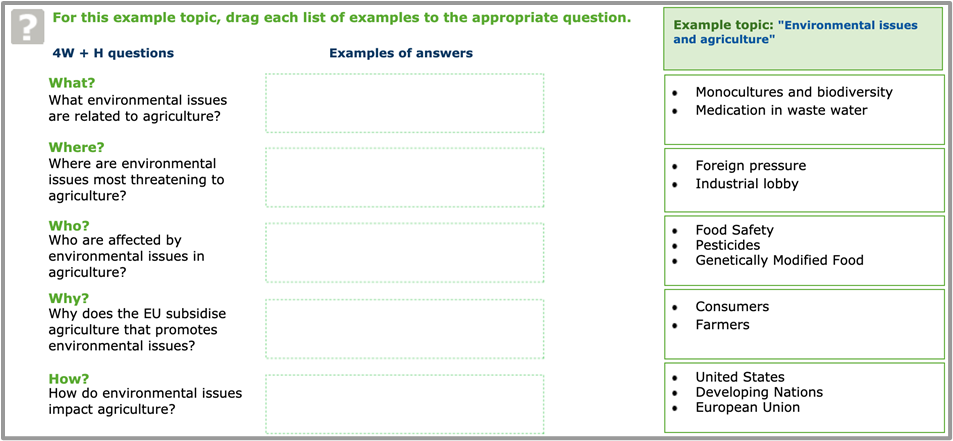 The given example topic is “environmental issues and agriculture”
Source: https://library.wur.nl/infoboard/module_2/page14872.html
Developing a search strategy: Process overview
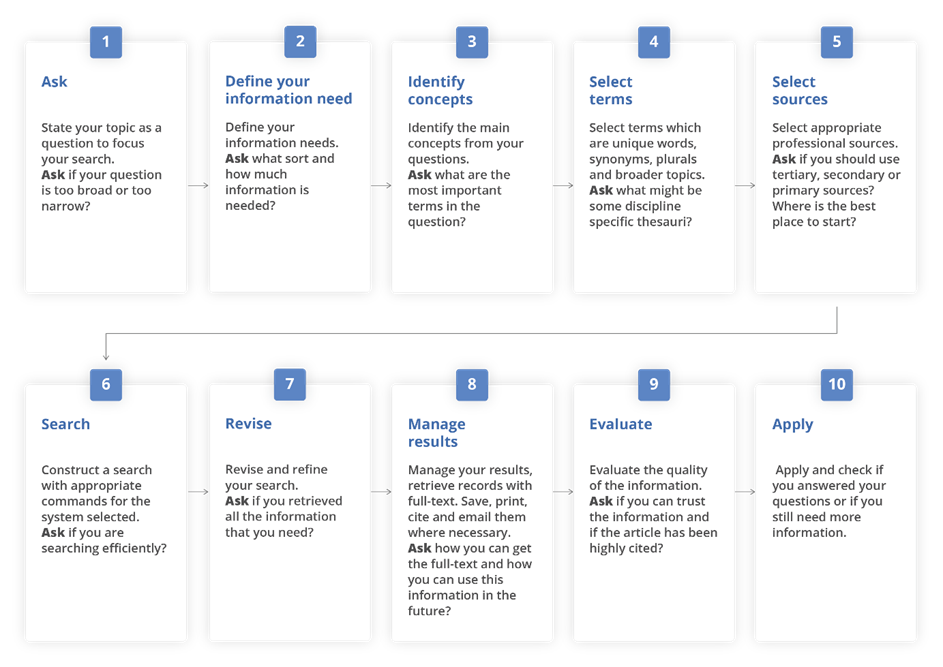 Source: https://www.who.int/hinari/training/Basic_Course/en/ Accessed April 6th, 2020
[Speaker Notes: Good search practice could involve keeping a search diary or document detailing your search activities, so that you can keep track of effective search terms, or someone else can reproduce your steps and get the same results.]
Refining a search
Think critically and judge what information is relevant and appropriate for your purpose.

A filter enables you to refine your search criteria further, by adding some additional search criteria.

A filter can be applied before running a search or it can be used to refine search results after the initial search has been executed.
“There is no such thing as the perfect search…”
[Speaker Notes: Sometimes you will find that there is just too much information. This might be because lots have been written on your main topic or your topic has links with many other subject areas. 
Returning to your research question and re-focusing can solve this problem by giving you a clearer idea of what you really want to find out.

OR

Sometimes you will struggle to find much relevant material. Sometimes your topic is quite new and not much literature has been published so far. You will need to think of ways of broadening the scope of your project. In particular you can think about:
making the project (or just your keywords) more general or 
searching for comparative or related information.]
Search filters
Search filters are used to evaluate & improve search queries appropriate information is retrieved.
A simple search  retrieves thousands of records, try different search strategies to get pertinent results.
E.g. A search on a broad topic such as “globalization” or “organisational behaviour”,  will receive too many results. Use a connected string words to retrieve a more manageable list.
Repeat the process to find the best match.
Remember that all search strategies do not function the same way in all databases
[Speaker Notes: The number of records found appropriate in the search leads to precise results. 
Recall refers to the percentage of relevant records retrieved through your search query as compared to all existing relevant records.

The obvious reason for thousands of  records to appear in the results is that somewhere in the results this word is used. A short string of connected words would help to reduce the number of hits and retrieve a more manageable and pertinent list.]
Boolean operators
Boolean search operators (AND, OR, NOT) connect terms and locate records containing matching terms.
They strengthen the relevancy ranking in your search results.
Booleans Operators can allow you to either narrow, broaden or exclude search results.
AND operator is used to combine two or more concepts and narrows a search.
OR operator is used to contain one or other terms and broadens a search.
NOT operator is used to exclude one or other terms and narrows a search.
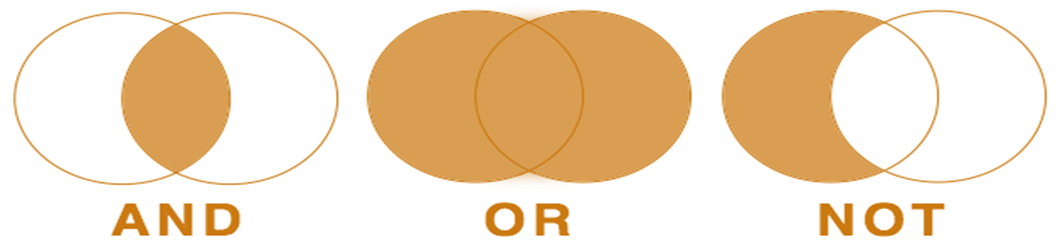 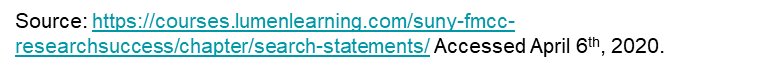 [Speaker Notes: Relevancy Ranking is the sorting of search results so that the most pertinent documents are listed first. This is a grading that gives extra importance to a document when the search terms appear in the headline or are capitalized.

AND
Link different concepts with AND
Linking with AND narrows a search (reduces the number of results) by retrieving only those records that include all of your specified keywords
Example: hearing impaired AND communication

OR  
Link keywords related to a single concept with OR
Linking with OR broadens a search (increases the number of results) by searching for any of the alternative keywords
Example: hearing impaired OR deaf

NOT  
using NOT narrows a search by excluding certain search terms
Most searches do not require the use of the NOT operator
Example: hearing impaired NOT deaf will retrieve all results that include the words hearing impaired but don’t contain the word deaf.]
Parentheses and wildcards
These help to narrow your results and make your search more specific.
[Speaker Notes: “……”   or (…….)   It narrows your search down by searching for an exact phrase or sentence. It is particularly useful when searching for a title or quotation. It allows the use of brackets  (…) or quotation marks “…” to connect the words together.
* or $ allows you to search variations on spellings with the symbol representing one or more characters within a word.]
Search limits
Most databases & search platforms allow you to limit a search by author, title, journal, date, and language etc
You can use an advance search and refine your options on a search platform.
Drop down menus are available.
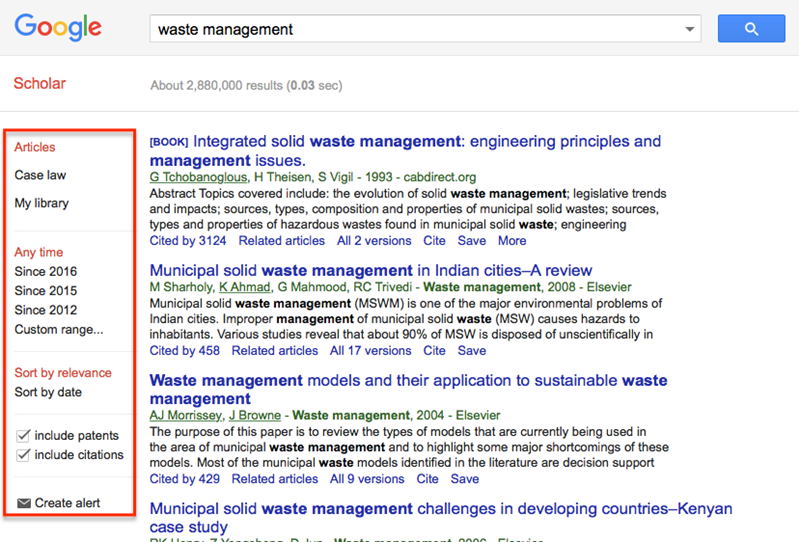 [Speaker Notes: Search limiting allows you to narrow the focus of your search so that the information retrieved from the databases you search is limited according to the fields you selected.
Basic Search offers less possibilities for limiting your search; Advanced Search offers some more. In databases, you can limit your search according to many specific features.]
Summary
This lesson focused on building search queries  and the use of advanced search techniques to conduct an effective literature search.
References and useful resources
Cooper, C., Booth, A., Varley-Campbell, J., Britten, N. & Garside, R. 2018. Defining the process to literature searching in systematic reviews: a literature review of guidance and supporting studies. BMC Medical Research Methodology, 18(1): 85. https://doi.org/10.1186/s12874-018-0545-3 
ISU. 2019. Refine your search. In: International Space University Library [online]. [Cited 2 October 2020]. https://isulibrary.isunet.edu/index.php?lvl=cmspage&pageid=4&id_article=955
Smith, C. 2020. Oxford LibGuides: Systematic Reviews and Evidence Syntheses: Home [online]. [Cited 2 October 2020]. https://ox.libguides.com/systematic-reviews/home 
University of Leeds Library. 2020. Literature searching explained. In: University of Leeds [online]. [Cited 2 October 2020]. https://library.leeds.ac.uk/info/1404/literature_searching/14/literature_searching_explained/5 
WUR. 2016. Searching for literature. In: Wageningen University & Research Library [online]. [Cited 2 October 2020]. https://www.wur.nl/en/Library/Students/Searching-for-literature.htm
WUR. 2019. E-learning modules. In: Wageningen University & Research Library [online]. [Cited 2 October 2020]. https://www.wur.nl/en/Library/Students/e-learning-modules.htm
WUR. 2020. The 4 W’s. In: Wageningen University & Research Library [online]. [Cited 4 October 2020]. https://library.wur.nl/infoboard/module_2/page14872.html
WHO. 2019. Hinari Basic Course. In: WHO [online]. [Cited 2 October 2020]. http://www.who.int/hinari/training/Basic_Course/en/
You are invited to;
Visit us at www.research4life.org
Contact us at r4l@research4life.org 
Find out about other training materials [www.research4life.org/training]
Subscribe to Research4Life newsletter [www.research4life.org/newsletter]
Check out Research4Life videos [https://bit.ly/2w3CU5C]
Follow us on Twitter @r4lpartnership and Facebook @R4Lpartnership
For more information on Research4Life

www.research4life.org
r4l@research4life.org
Research4Life is a public-private partnership of five programmes:
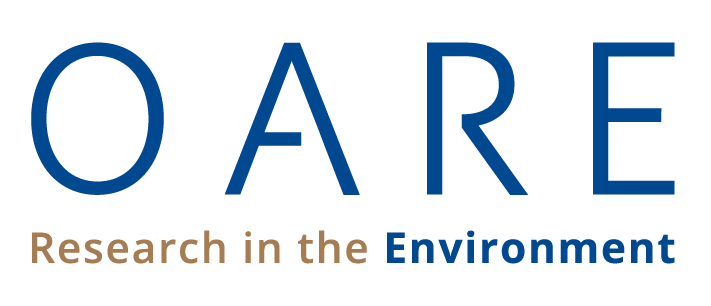 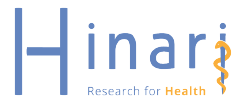 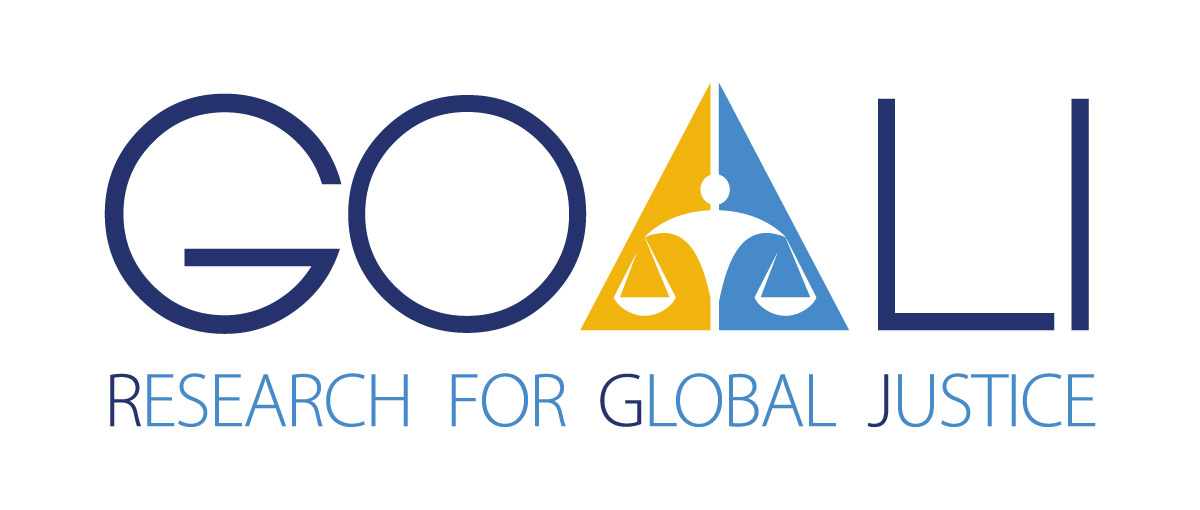 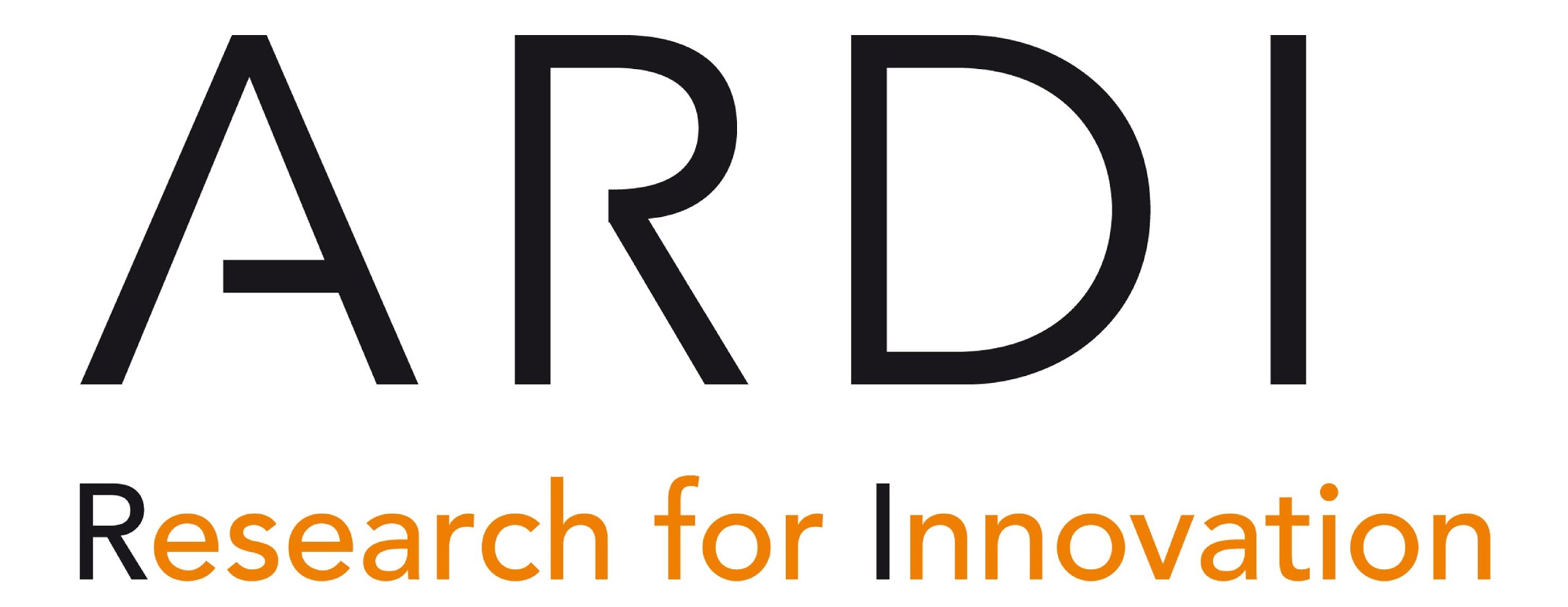 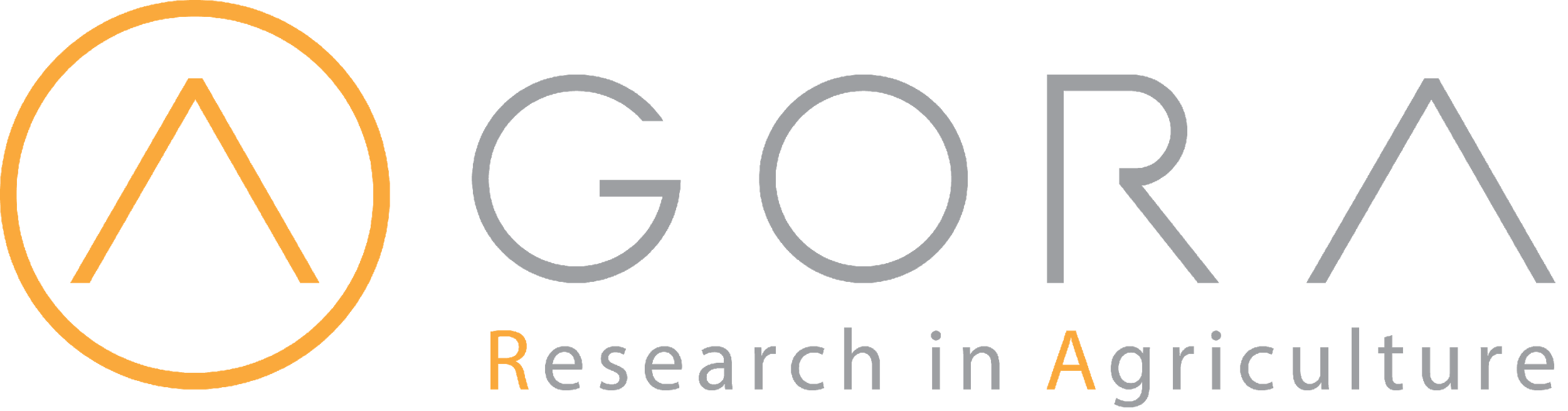